September 16, 2020
Making EHR Data More Available for Research and Public Health (MedMorph)
Technical Expert Panel (TEP)
Co-Chairs:

Bill Lober
University of Washington

John Loonsk
Johns Hopkins University
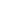 MedMorph TEP Meeting – 09/16/2020
HL7 and Project Update
Nagesh Bashyam
Jamie Parker
Timeline: MedMorph Activities & IG Balloting
HL7 PSS Submitted
End to End Use Case Review
MedMorph Use Case Development
HL7 Notice for Intent to Ballot Due
Finalize Use Cases
HL7 RA FHIR IG submitted
Prepare HL7 Reference Architecture (RA) FHIR IG
Legend
HL7 Working Group Meeting
HL7 Processes
MedMorph Project Activities
HL7 Sept 2020 FHIWG Meeting
MedMorph: Deliverables and Artifacts
HL7 Connectathon Outcomes
We had one tester – eHealth Exchange
Using the Reference Architecture we were able to show a successful exchange!!!
Still need a Connectathon to satisfy the HL7 Requirement to test with 3 different types of users
eHealth exchange willing to represent a trusted 3rd Party
We still need at least 1 EHR vendor and,
At least 1 receiving organization/institution 
We will convene a MedMorph specific Connectathon in early November
One day focused event
Virtual
Continue testing the Reference Architecture (specifically notifications and subscriptions)
If you or your organization is interested, please email Jamie Parker or Dragon (Nagesh) Bashyam
jamie.parker@carradora.com 
nagesh.bashyam@drajer.com
HL7: Deliverables and Artifacts
Note: We will be having an additional Connectathon to further test the Reference Architecture in Early November – If you would like to participate please email Jamie or Dragon (jamie.parker@carradora.com nagesh.bashyam@drajer.com)
https://confluence.hl7.org/display/HL7/HL7+Calendars#a024f57c-d5fc-4f39-8b26-bf9f1e280100-35717172
MedMorph Evaluation Workgroup
Sameemuddin Syed
ORISE FELLOW
CDC (MedMorph Project)
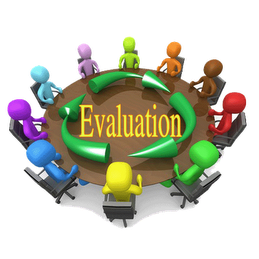 Sameemuddin Syed
ORISE FELLOW
CDC (MedMorph Project)
MedMorph Evaluation Process
LONG-TERM GOALS
MedMorph Reference Architecture Adoption, Sustainability, Scalability, Adaptability + Improved Health Outcomes
Timeframe: > 3 years
SHORT-TERM GOALS
Evaluate MedMorph Reference Architecture Implementation at test sites in terms of Acceptability, Feasibility, Adaptability
Timeframe: within 3 years
Develop & Apply Logic Models
(A Logic model is a graphic depiction (road map) that presents the shared relationships among the resources, activities, outputs, outcomes, and impact of the project. It depicts the relationship between the project’s activities and its intended effects)
Long-term Logic Model
Short-term Logic Model
Long-term Outcomes Evaluation Plan
Short-term Process Evaluation Plan
Long-term Evaluation Plan becomes part of Roadmap
Execute Short-term Evaluation Plan within 3 years (Results will be incorporated into Long-term Evaluation plan)
MedMorph Logic Model (Short-term: within 3 years)
ACTIVITIES
OUTCOMES (short-term: 1- 3 yrs.)
INPUTS
OUTPUTS
Funding 

Technical Expert Panel (TEP)

Staff (CDC team, TEP co-chairs, contractors)

Subject Matter Expertise via TEP

Data Standards
 
Relevant project materials

Test Sites
Gather and analyze requirements through the Use Case & Reference Architecture (RA)  work groups
Acceptability (validated and approved by standards organization)
Use Cases (Hep C, Cancer, Health Care Surveys)
Reference Architecture documents
Reference Architecture
Develop Reference Architecture using open source Application Program Interfaces (APIs) and code
Successful transfer of quality (completeness, accuracy) data
Develop and Ballot RA Implementation Guide (IG) through HL7
Successfully balloted HL7 MedMorph Reference Architecture FHIR IG and Content-Specific IGs
Develop and Ballot  Content-Specific IGs (based on Use Cases) through HL7
Increase access to and use of quality and timely data
Develop Reference Implementation
Test MedMorph Reference Architecture and Content Specific Implementation Guide(s) (connectathons, pilot testing)
Refined/validated HL7 MedMorph Reference Architecture FHIR IG
Refined/validated Use Case(s)
Reduced System Barriers    (e.g., cost, resources) for data exchange
Pilot sites selection based on readiness criteria and requirements
Extensibility or Adaptability (to other sites and other diseases)
Conduct Project Retrospective
Roadmap for Adoption, Sustainability, Scalability
[Speaker Notes: ---------------------------------------------
we may ballot 3 separate use case IGs or we may follow the guidance of the CPG on FHIR, where we ballot the base RA and the use case IGs are instances of the base IG with content focus and may not be balloted
Reference Architecture: A template of recommended systems, functions, and interfaces integrated to form a generalized set of solutions based on accepted industry best practices.
Implementation Guide: The model for how a set of requirements should be implemented (e.g., for a given use case) that has been tested.
Fast Healthcare Interoperability Resource (FHIR):is a draft standard describing data formats and elements (known as "resources") and an application programming interface (API) for exchanging electronic health records. The standard was created by the Health Level Seven International (HL7) health-care standards organization.
Timeliness: Timeliness is defined as receiving the requested data by the public health system at defined regulatory time frame. 
Completeness & Accuracy: The received data from the Electronic Health Record (EHR) fulfills all the requested data elements.
Extensibility : The system is designed to include hooks and mechanisms for expanding/enhancing the system with anticipated capabilities without having to make major changes to the system infrastructure.
Acceptability: The quality or state of meeting required standards adequately, approved by standards organization.]
MedMorph Logic Model (Long-term: > 3 years)
IMPACT
OUTCOMES 
(Long-term >3 years)
ACTIVITIES
OUTCOMES
(Intermediate 
2- 3 years)
OUTPUTS
INPUTS
Execute Roadmap for adoption, scalability, and sustainability
Improved way to track Hep C care cascade with eventual goal for improving Hep C cure rates

Adaptability of the MedMorph Reference Architecture to meet emerging solutions 

Demonstrated the MedMorph value
Increased capacity to quickly analyze, interpret, and act on data 

Data used for evidence-based decisions by public health agencies and researchers
Enhance Interoperability (More availability of EHR data for research and public health)

Reduce burden on providers, and patients
Funding

Reference Architecture Implementation Guide
Content Implementation Guides

Short-term Evaluation Report

Roadmap for Adoption, Sustainability, and Scalability
Standardized method for data exchange (EHR to End User)
Collaboration, communication among stakeholders, partners, and end users
Develop plan for communication and dissemination of the Roadmap
MedMorph /HL7 Website and publication citations
Monitor and  evaluate the project processes and outcomes
Document lessons learned, barriers and best practices
Discussion
HL7 Connectathon and Ballot
LPHI REACHnet Use Case – Kristin Lyman
MedMorph Evaluation Workgroup
Announcements
Next week is the HL7 Working Group Meeting (September 21-25)
https://www.hl7.org/events/working_group_meeting/2020/09/index.cfm
Registration is still open (early bird registration is closed)
Cost Member:  $300, Non-Member: $450
There will be no RA WG meeting next week September 23rd due to HL7 WG Meeting
We are seeking organizations to participate in a MedMorph focused connectathon in early November   -
If you are interested in participating, please take a minute to complete the WebEx Poll to let us know which day(s) in November work best 
We will select the day that works best and ensures we have EHR, Trusted Third Party, and Receiving Organization/Institution participation – we will need all 3
Upcoming MedMorph Meetings
Next Full TEP Meeting
Tuesday October 20th, 3-4 pm ET / 2-3pm CT / 1-2 pm MT / 12-1 pm PT
Reference Architecture Workgroup (Weekly)
Wednesdays @ 1-2pm ET / 12-1pm CT / 11am-12pm MT / 10-11am PT
Next Wednesday's RA meeting will be CANCELED (September 23rd) due to HL7
We will resume normal meeting schedule September 30th 	
Consolidated Use Case Workgroups (Weekly) – no schedule change due to HL7
	Thursdays @ 12-1pm ET / 11-12 am CT / 10am-11 am MT / 9-10 am PT
Evaluation Workgroup – no schedule change due to HL7
	Thursdays @ 10 -11 am ET/ 9-10 am CT/ 8-9 am MT/ 7-8 am PT
Contacts
CDC Team
Maria Michaels: ktx2@cdc.gov 
Wendy Blumenthal: wfb6@cdc.gov
Arun Srinivasan: fos2@cdc.gov
Syed Sameemuddin: puv5@cdc.gov
Aaron Harris: ieo9@cdc.gov
Brian Gugerty: vaz6@cdc.gov
Cynthia Bush: pdz1@cdc.gov
Aaron Harris: ieo9@cdc.gov 
TEP Co-Chairs
John Loonsk: john.loonsk@jhu.edu
Bill Lober: lober@uw.edu
Technical Leads
Nagesh “Dragon” Bashyam: nagesh.bashyam@drajer.com 
Support Team
Becky Angeles: becky.angeles@carradora.com 
Jamie Parker: jamie.parker@carradora.com 
Kishore Bashyam: kishore.bashyam@drajer.com
Mike Flanigan: mike.flanigan@carradora.com
Technical SME
Brett Marquard: brett@waveoneassociates.com
Appendix A: MedMorph General Information
Making EHR Data More Available for Research and Public Health
Technical Expert Panel:
End Users, Data Recipients, Stakeholders – Including representatives of additional use cases
Foundation of standards supported by health IT certification (CCDS/USCDI, APIs, FHIR)
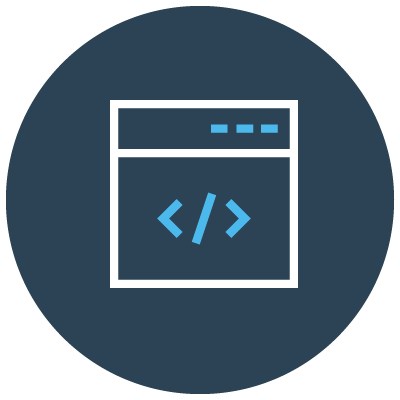 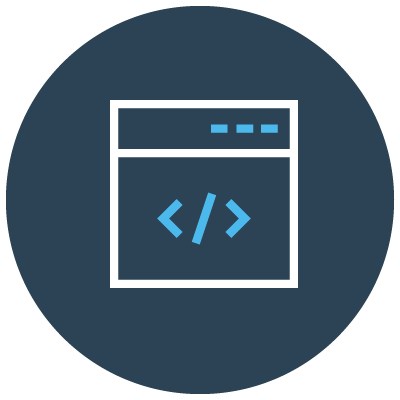 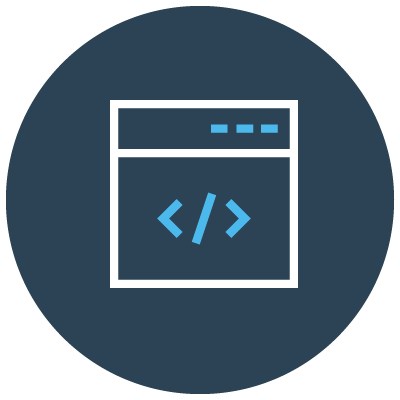 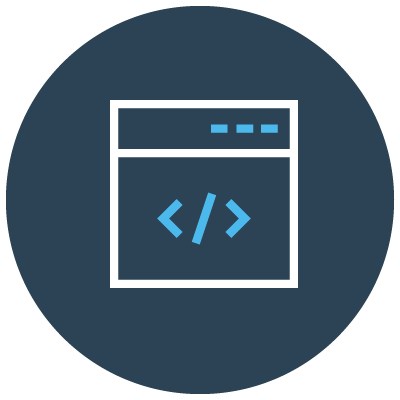 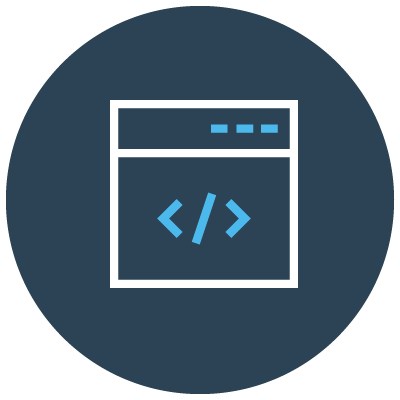 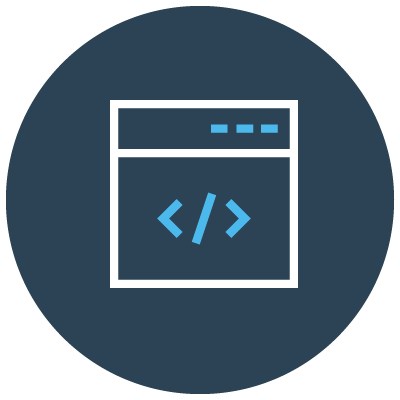 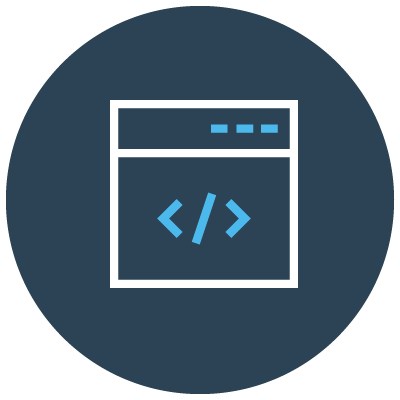 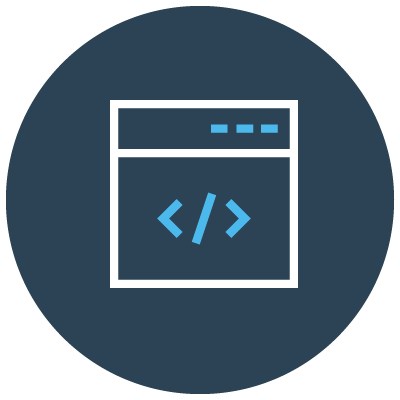 Implementation Guides
For general use and for each use case
Fully Modeled Use Cases
Hepatitis C, Cancer, Healthcare Surveys
Fully Modeled Use Cases
Hepatitis C, Cancer, Healthcare Surveys
Technological Strategies
To develop scalable and extensible architecture
Technological Strategies
To develop scalable and extensible application
Agile Development: Iterative Design-Build-Test Cycles (test case: Hepatitis C)
CCDS: Core Clinical Data Set
USCDI: US Core Data for Interoperability
APIs: Application Programming Interfaces
FHIR: Fast Healthcare Interoperability Resources
PRODUCTS:  Reference Architecture, Reference Implementation
(Open Source Software) &  Balloted Implementation Guides, Roadmap for Scalability and Sustainability
National Test Collaborative
Including a variety of clinical organizations and their EHR platforms
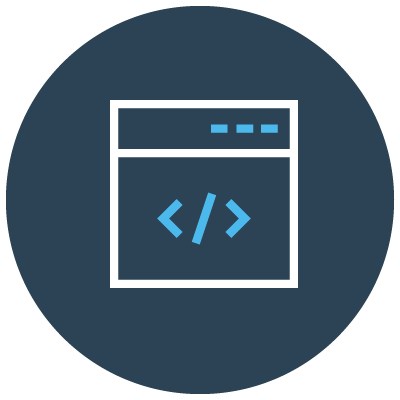 Software
Clinical organization
EHR platform
Other testing partners (e.g., public health departments, registries, health IT developers, etc.)
Evaluation Planning
Measure and Evaluate
Evaluation WG
Short-term evaluation: focused on Hep C pilot 
Long-term evaluation: focused on broader impacts to research and public health
Appendix B: HL7 FHIR Resources
Helpful FHIR Links
FHIR Home Page & Summary:
https://hl7.org/fhir/
https://hl7.org/fhir/summary.html
FHIR Overview by user type:
General: https://www.hl7.org/fhir/overview.html
Developer: https://www.hl7.org/fhir/overview-dev.html
Clinical: https://www.hl7.org/fhir/overview-clinical.html
Architects: https://www.hl7.org/fhir/overview-arch.html
FHIR Implementation Guide Publishing: https://confluence.hl7.org/display/FHIR/IG+Publisher+Documentation
FHIR Implementation Guide Process Flow: https://confluence.hl7.org/display/FHIR/FHIR+Implementation+Guide+Process+Flow